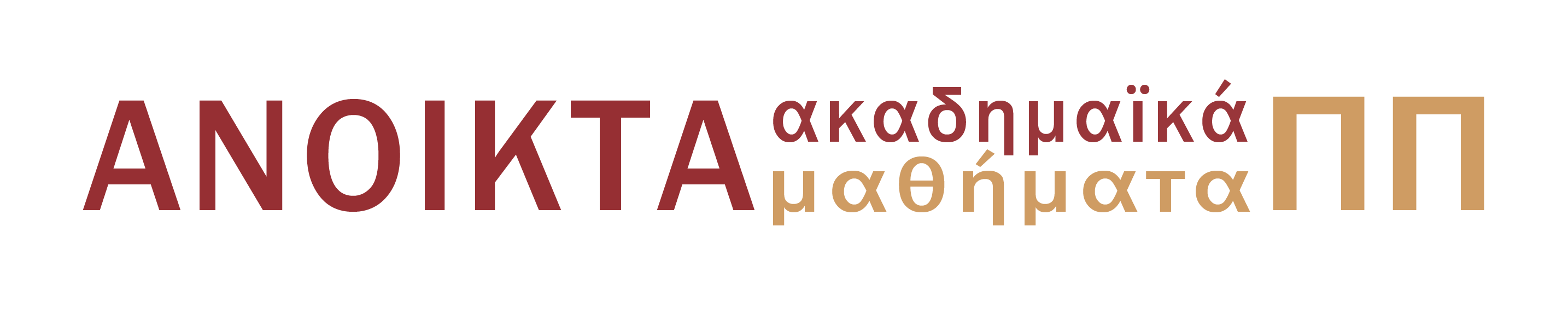 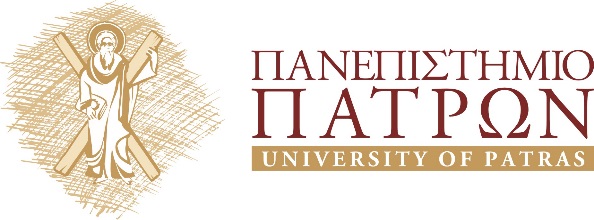 Αρχαίο Ελληνικό Δράμα: Ευριπίδης
Ενότητα 4: Γραμματικός και συντακτικός σχολιασμός στίχων 148-203 της Μήδειας
Μενέλαος Χριστόπουλος
Τμήμα Φιλολογίας
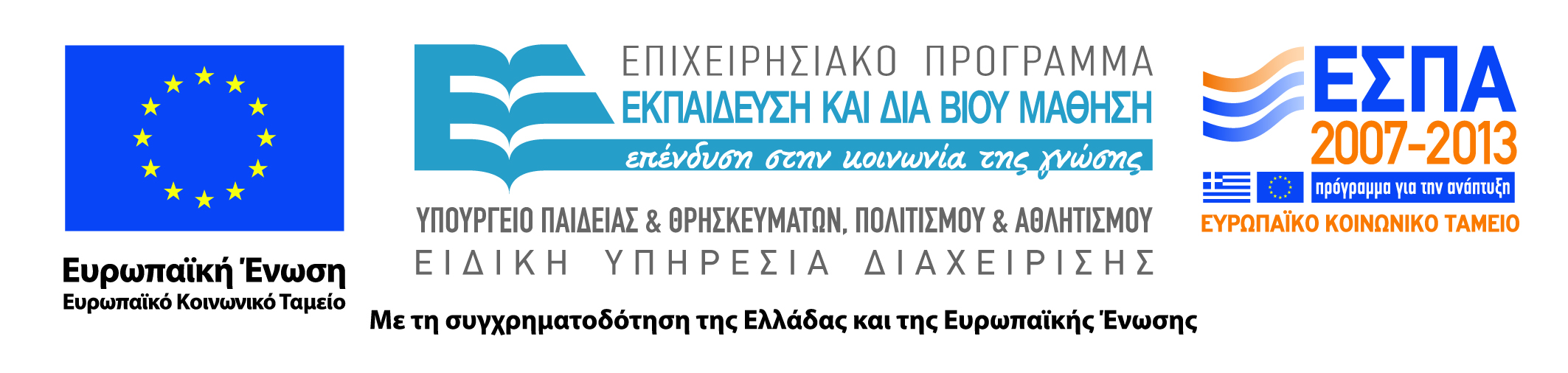 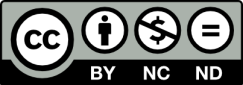 Άδειες Χρήσης
Το παρόν εκπαιδευτικό υλικό υπόκειται σε άδειες χρήσης Creative Commons. 
Για εκπαιδευτικό υλικό, όπως εικόνες, που υπόκειται σε άλλου τύπου άδειας χρήσης, η άδεια χρήσης αναφέρεται ρητώς.
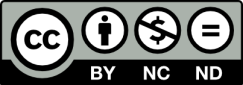 2
Χρηματοδότηση
Το παρόν εκπαιδευτικό υλικό έχει αναπτυχθεί στα πλαίσια του εκπαιδευτικού έργου του διδάσκοντα.
Το έργο «Ανοικτά Ακαδημαϊκά Μαθήματα στο Πανεπιστήμιο Πατρών» έχει χρηματοδοτήσει μόνο τη αναδιαμόρφωση του εκπαιδευτικού υλικού. 
Το έργο υλοποιείται στο πλαίσιο του Επιχειρησιακού Προγράμματος «Εκπαίδευση και Δια Βίου Μάθηση» και συγχρηματοδοτείται από την Ευρωπαϊκή Ένωση (Ευρωπαϊκό Κοινωνικό Ταμείο) και από εθνικούς πόρους.
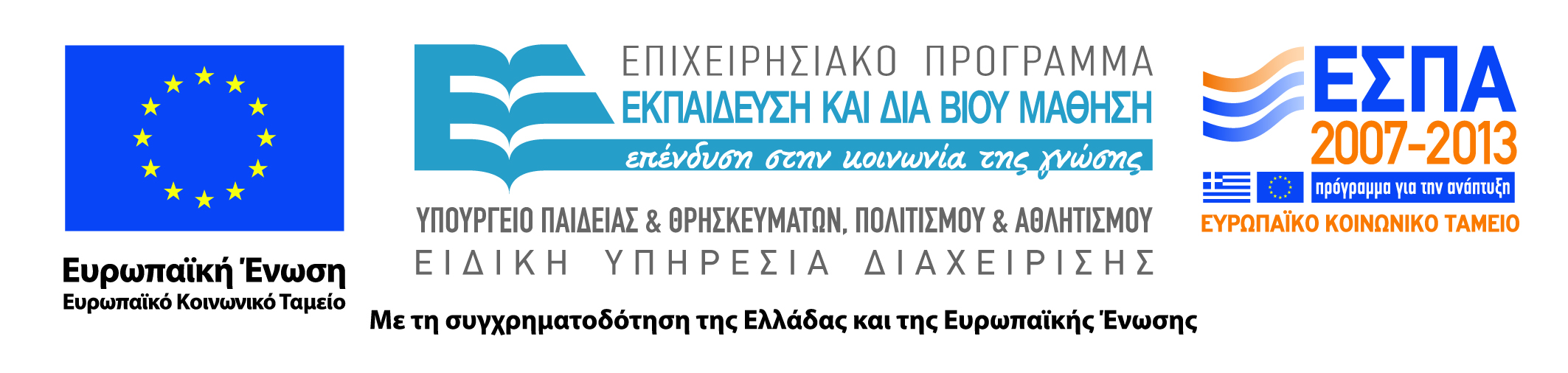 3
Σκοποί  ενότητας
Κατανόηση των γραμματικών και συντακτικών ιδιαιτεροτήτων του πρώτου μέρους του προλόγου της Μήδειας (στ. 148-203), καθώς και βασικών σημείων για την πραγματολογική ερμηνεία του κειμένου.
4
Περιεχόμενα ενότητας
Η ενότητα περιλαμβάνει γραμματικούς και συντακτικούς χαρακτηρισμούς συγκεκριμένων λέξεων ή φράσεων των στίχων 148-203, καθώς και σύντομες ερωταπαντήσεις με σκοπό την κατανόησή τους (στο αρχείο PowerPoint περιέχεται το αρχαίο κείμενο).
5
Ευριπίδου Μήδεια
Στίχοι 148-203 (αρχαίο κείμενο)
Στίχοι 148-157
Χο.
ἄιες· ὦ Ζεῦ καὶ Γᾶ καὶ φῶς·	[στροφή
ἀχὰν οἵαν ἁ δύστανος (150)
μέλπει νύμφα;
— τίς σοί ποτε τᾶς ἀπλάτου
κοίτας ἔρος͵ ὦ ματαία;
σπεύσεις θανάτου τελευτάν·
μηδὲν τόδε λίσσου.
— εἰ δὲ σὸς πόσις
καινὰ λέχη σεβίζει͵
κείνῳ τόδε μὴ χαράσσου·
7
Στίχοι 158-167
— Ζεύς σοι τάδε συνδικήσει. μὴ λίαν
τάκου δυρομένα σὸν εὐνάταν.
Μη. ὦ μεγάλα Θέμι καὶ πότνι΄ Ἄρτεμι (160)
λεύσσεθ΄ ἃ πάσχω͵ μεγάλοις ὅρκοις
ἐνδησαμένα τὸν κατάρατον
πόσιν; ὅν ποτ΄ ἐγὼ νύμφαν τ΄ ἐσίδοιμ΄
αὐτοῖς μελάθροις διακναιομένους͵
οἷ΄ ἐμὲ πρόσθεν τολμῶσ΄ ἀδικεῖν. (165)
ὦ πάτερ͵ ὦ πόλις͵ ὧν ἀπενάσθην
αἰσχρῶς τὸν ἐμὸν κτείνασα κάσιν.
8
Στίχοι 168-177
Τρ. κλύεθ΄ οἷα λέγει κἀπιβοᾶται
Θέμιν εὐκταίαν Ζῆνά θ΄͵ ὃς ὅρκων
θνητοῖς ταμίας νενόμισται; (170)
οὐκ ἔστιν ὅπως ἔν τινι μικρῷ
δέσποινα χόλον καταπαύσει.
 Χο. πῶς ἂν ἐς ὄψιν τὰν ἁμετέραν 		[ἀντιστροφή
ἔλθοι μύθων τ΄ αὐδαθέντων
δέξαιτ΄ ὀμφάν; (175)
— εἴ πως βαρύθυμον ὀργὰν
καὶ λῆμα φρενῶν μεθείη͵
9
Στίχοι 178-185
μήτοι τό γ΄ ἐμὸν πρόθυμον
φίλοισιν ἀπέστω.
— ἀλλὰ βᾶσά νιν (180)
δεῦρο πόρευσον οἴκων
ἔξω· φίλα καὶ τάδ΄ αὔδα.
— σπεύσασά τι πρίν κακῶσαι τοὺς εἴσω·
πένθος γὰρ μεγάλως τόδ΄ ὁρμᾶται.
 
Τρ. δράσω τάδ΄· ἀτὰρ φόβος εἰ πείσω
δέσποιναν ἐμήν· (185)
10
Στίχοι 186-195
μόχθου δὲ χάριν τήνδ΄ ἐπιδώσω.
καίτοι τοκάδος δέργμα λεαίνης
ἀποταυροῦται δμωσίν͵ ὅταν τις
μῦθον προφέρων πέλας ὁρμηθῇ.
σκαιοὺς δὲ λέγων κοὐδέν τι σοφοὺς (190)
τοὺς πρόσθε βροτοὺς οὐκ ἂν ἁμάρτοις͵
οἵτινες ὕμνους ἐπὶ μὲν θαλίαις
ἐπί τ΄ εἰλαπίναις καὶ παρὰ δείπνοις
ηὕροντο βίου τερπνὰς ἀκοάς·
στυγίους δὲ βροτῶν οὐδεὶς λύπας (195)
11
Στίχοι 196-203
ηὕρετο μούσῃ καὶ πολυχόρδοις
ᾠδαῖς παύειν͵ ἐξ ὧν θάνατοι
δειναί τε τύχαι σφάλλουσι δόμους.
καίτοι τάδε μὲν κέρδος ἀκεῖσθαι
μολπαῖσι βροτούς· ἵνα δ΄ εὔδειπνοι (200)
δαῖτες͵ τί μάτην τείνουσι βοήν;
τὸ παρὸν γὰρ ἔχει τέρψιν ἀφ΄ αὑτοῦ
δαιτὸς πλήρωμα βροτοῖσιν.
12
Τέλος Ενότητας
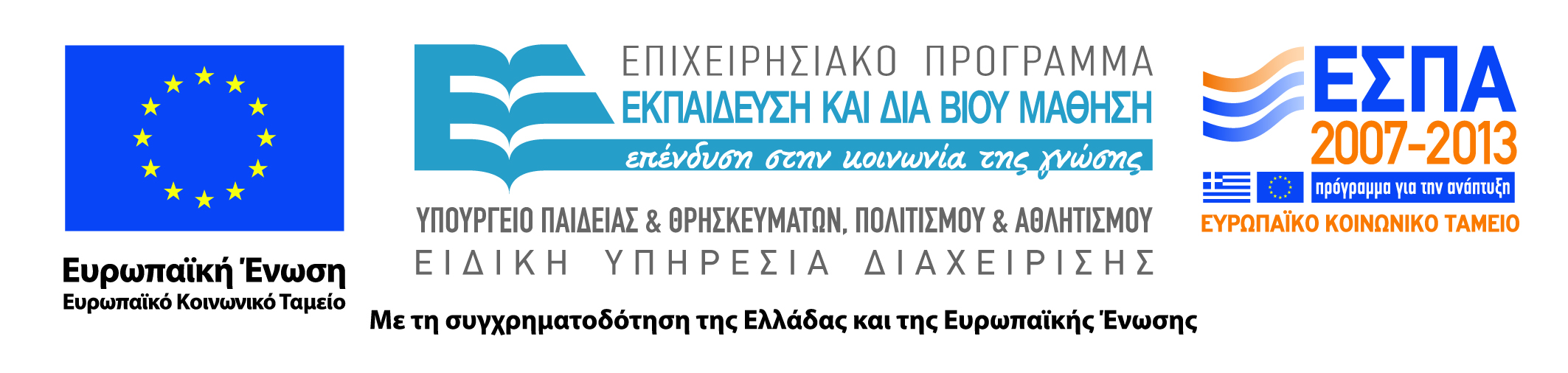 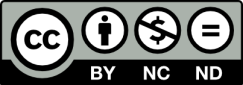